АГРАРНИЙ МАРКЕТИНГ
ТЕМА 1 
ТЕОРЕТИЧНІ ОСНОВИ ТА ЗМІСТ МАРКЕТИНГУ
ЗМІСТ
Сутність, значення та основні поняття маркетингу.
 Види маркетингу та їх застосування
Концепції маркетингу.
Основні цілі та принципи маркетингу.
Функції маркетингу
Термін «маркетинг»
«Маркетинг - це соціальний і управлінський процес, за допомогою якого окремі особи і групи осіб задовольняють свої потреби за допомогою створення товарів і споживчих цінностей і взаємообміну ними» (Ф.Котлер);
«Маркетинг являє собою процес планування і втілення задуму, ціноутворення, просування і реалізацію ідей, товарів і послуг за допомогою обміну, що задовольняє мети окремих осіб і організацій» (Американська асоціація маркетингу);
«Маркетинг - це соціальний процес, спрямований на задоволення потреб і бажань людей і організацій шляхом забезпечення вільного конкурентного обміну товарами і послугами, що становлять цінність для покупця» (Ж.-Ж.Ламбен);
«Маркетинг - це аналіз, планування, реалізація і контроль за втіленням комплексу маркетингових рішень щодо продукту фірми, його ціни, системи просування і розподілу, а також надій і чекань фірми, тобто це ключ до досягнення цілей і задач, що виникають перед фірмою, що прагне завоювати цільовий ринок» (А.Павленко, В.Войчак);
«Маркетинг - це управлінська концепція, що забезпечує ринкову орієнтацію виробничо-збутової діяльності фірми; система керування, що припускає скоординовану і спрямовану діяльність щодо вивчення ринків збуту, пристосування виробництва до їхніх вимог, активного впливу на ринкові процеси, споживачів з метою збільшення збуту й одержання високих прибутків» (Л.Балабанова).
ТЕРМІНИ, ПОВ’ЯЗАНІ З ЛЮДИНОЮ
ПІРАМІДА ПОТРЕБ ЗА А. МАСЛОУ
10%
40%
50%
70%
85%
ТЕРМІНИ, ПОВ’ЯЗАНІ З ТОВАРОМ
ТЕРМІНИ, ПОВ’ЯЗАНІ З РИНКОМ
Комунікації
Товари (послуги)
Виробники (продавці)
Споживачі (покупці)
Гроші
Інформація
Структура основної моделі маркетингу
ВИДИ МАРКЕТИНГУ
Розвиток маркетингу як філософії бізнесу
КОНЦЕПЦІЯ УДОСКОНАЛЕННЯ ВИРОБНИЦТВА
КОНЦЕПЦІЯ УДОСКОНАЛЕННЯ ТОВАРУ
КОНЦЕПЦІЯ ІНТЕНСИФІКАЦІЇ КОМЕРЦІЙНИХ ЗУСИЛЬ
КОНЦЕПЦІЯ МАРКЕТИНГУ
КОНЦЕПЦІЯ СОЦІАЛЬНО-ЕТИЧНОГО МАРКЕТИНГУ
ЦІЛІ МАРКЕТИНГУ
Під метою розуміють визначений кількісний або якісний результат, який бажано одержати до певного моменту часу
		Цілі повинні:
 формулюватись так, щоб їх можна було відобразити кількісно;
бути якомога простіші, мобілізуючі, досяжні, такі, що концентрують увагу, контролюються, ранжуються, узгоджені організацією;
передбачувати стимули для тих, хто їх досягає;
 мати осіб, відповідальних за їх виконання;
 містити визначений термін.
ПРИНЦИПИ МАРКЕТИНГУ
максимальне пристосування виробництва продукції та всієї виробничо-збутової діяльності виробника до вимог ринку;
 облік потреб споживача, умов підприємницької діяльності, стану і динаміки попиту;
 активний вплив на попит різними методами, що не суперечать законодавству;
 необхідність диференційованого підходу до ринку;
 орієнтація на нововведення;
 орієнтація на довготривалий період часу;
 застосування в єдності та взаємозв’язку стратегії і тактики активного пристосування до вимог потенційних споживачів;
 орієнтація на забезпечення довготривалого комерційного успіху;
 виявлення маркетингової ініціативи як форми управління виробництвом і розповсюдженням продукції
Суб'єкти маркетингу
Суб’єкти маркетингу – це особи чи організації, які є носіями маркетингової діяльності, її основними джерелами інформації.
Суб'єкти маркетингу
Основними суб’єктами маркетингу є:
продуценти товарів та послуг;
оптова та роздрібна торгівля;
організації та підприємства споживачів;
кінцеві споживачі;
маркетингові фірми і спеціалісти;
контактні аудиторії,
засоби масової інформації.
ФУНКЦІЇ МАРКЕТИНГУ
Вони насамперед полягають у дослідженні маркетингу та збиранні інформації, плануванні асортименту товарів, збуті та розповсюдженні, рекламі та стимулюванні збуту. Виконання окремих функцій маркетингу здійснюється через певні види діяльності. 
Функції маркетингу та відповідні їм види діяльності зображені на наступному слайді.
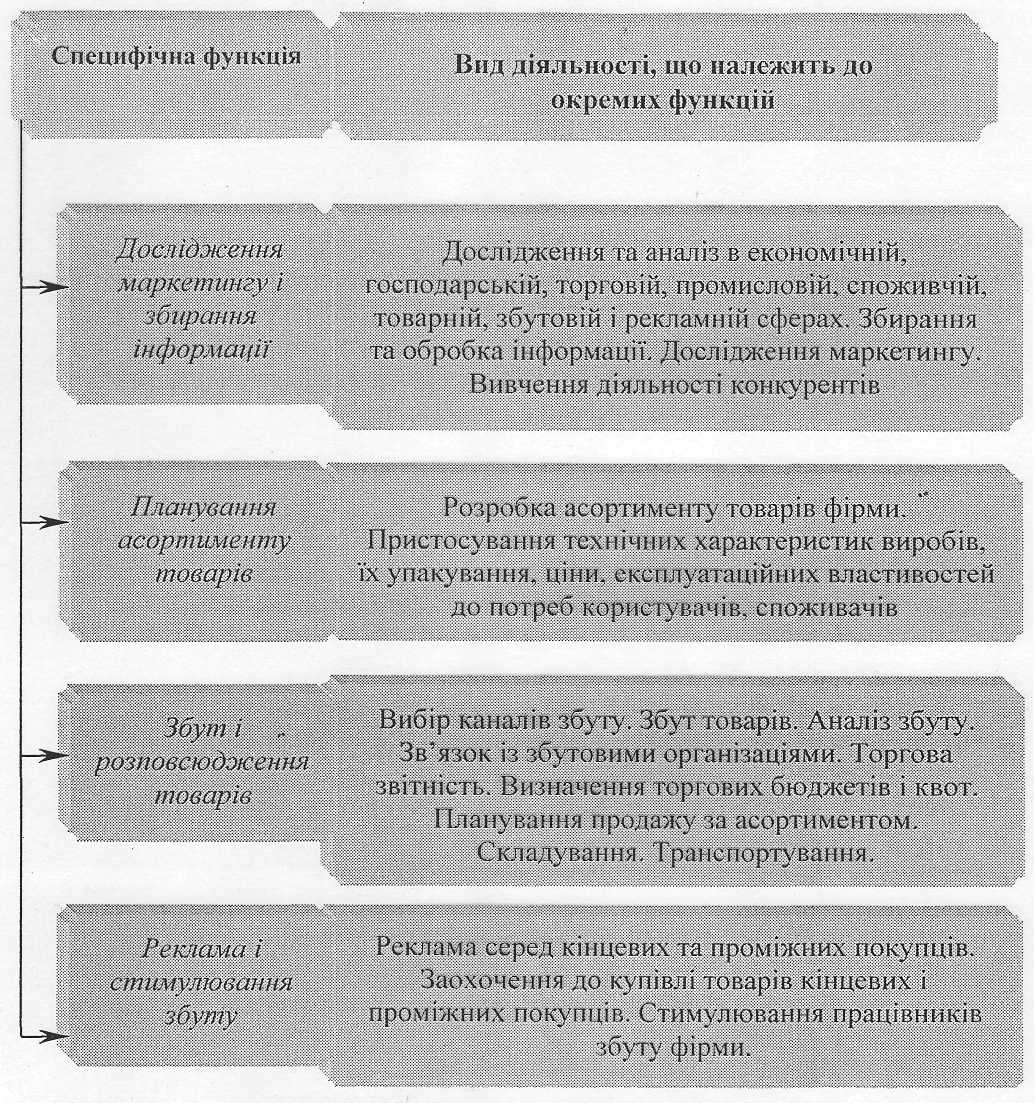 Функція дослідження маркетингу і збирання інформації є базовою. Віл рівня її виконання залежить реалізація решти функцій маркетингу та маркетингової діяльності підприємства загалом. Володіти інформацією про сферу діяльності підприємства означає забезпечити досягнення мети підприємства, успіх на ринку. Збирання, накопичення, систематизація та обробка інформації вимагає творчих підходів, новаторських методів, сучасних техніки та технології. Виконання названої функції вимагає низки видів діяльності, зокрема: дослідження економічної, торговельної, промислової, збутової, споживчої, рекламної сфер; збір, систематизацію та обробку інформації у названих сферах; дослідження окремих факторів маркетингу; вивчення діяльності підприємств-конкурентів, дослідження товарів конкурентів.
Функцією планування асортименту підприємство втілює в реальних виробах результати досліджень маркетингу. Потрібно пропонувати вироби, які за своїми характеристиками відповідали б сподіванням споживачів, їх коротко- та довготривалим інтересам, інтересам суспільства. Функцію планування асортименту виконують через такі види діяльності: визначення асортименту товарів, доцільності його розширення (вниз, вверх), поглиблення та доведення асортименту за структурою до вимог споживачів, розробка модифікації товарів або нових товарів за матеріалами дослідження покупців.
Виготовлені на підприємстві вироби необхідно запропонувати і довести до кінцевого споживача. З цією метою створюють власну торгову мережу або реалізують товари розподільчим базам. Перш ніж бути проданими, вироби тривалий час перебувають на шляху від виробника до споживача. Це вимагає здійснення комплексу проміжних операцій, видів діяльності. Тому функцію збуту і розповсюдження товарів реалізують через такі види діяльності: обґрунтування та вибір каналів збуту, організація збуту товарів через торговельно-розподільчу мережу, здійснення складування, зберігання та транспортування товарів, прогнозування обсягу та структури продажу товарів за асортиментними позиціями, аналіз збуту товарів, зв'язків із збутовими організаціями і підприємствами.
Не зважаючи на те, що товари на підприємстві виготовлені з урахуванням запитів клієнтів ринку і доставлені до місць продажу, їх ще треба продати. Останнє зумовлює пошук тих категорій покупців, для яких власне виготовлені товари, повідомлення про місця та умови продажу товарів, їх характеристики. Потрібна низка процедур заохочувального характеру як для фахівців гуртових та роздрібних підприємств, так і для самих покупців, аби активізувати акти обміну, купівлі, продажу товарів.
       Виконуючи функцію реклами та стимулювання збуту, підприємство застосовує різні методи реклами та рекламні засоби, розробляє самостійно або через відповідні рекламні агентства рекламні каталоги, проспекти, буклети. Здійснює комплекс робіт заохочувального характеру. Одні з них спрямовані на власних працівників, фахівців гуртової та роздрібної торговельної мережі (конкурси професійної майстерності та знань, оформлення вітрин, викладки товарів). Інші - на покупців з урахуванням їхнього статусу, доходів, хобі тощо.
За твердженням науковців та практиків, до маркетингових функцій належать також: закупівля, продаж, транспортування, складування, сортування, фінансування, прийняття ризику, збір та розповсюдження інформації. Всі ці функції присутні в маркетинговому процесі і не можуть бути виключені. Хіба що це зумовлено специфікою діяльності фірми або тим, що окремі функції маркетингу можуть бути передані іншим фірмам. Наприклад, фірмі з надання послуг не властиві такі функції, як сортування, транспортування. Фірма виробничої сфери може передати функції складування, транспортування, продажу остаточним покупцям іншим фірмам.
ПРЕДМЕТ, ОБ'ЄКТ І СУБ'ЄКТИ МАРКЕТИНГУ
     Об'єкт маркетингу - все те, до чого, до кого або чию увагу необхідно привернути або викликати дії, бажані для того, хто здійснює маркетинг ( продати, обміняти, отримати). Об'єктом маркетингу може бути товар, послуга, людина, ідея. Проте товар є об'єктом вивчення багатьох інших дисциплін, наприклад товарознавства, економіки. Товарознавство розглядає товар з точки зору властивостей, які характеризують його споживчу вартість. В полі зору ж маркетингу перебувають ті сторони продукованого або задуманого до проектування, розробки виробу, вивчення й обґрунтування яких власне дозволить перетворити виріб у товар. Тобто через засоби маркетингу у виріб закладають ті споживчі властивості, на які очікують покупці, споживачі, готові обміняти ці вироби на власні гроші. З допомогою маркетингу потенційний покупець, який також є об’єктом маркетингу отримує виріб у той час, у тому місці, за таких умов, за яких він готовий здійснити обмін грошей на виріб.
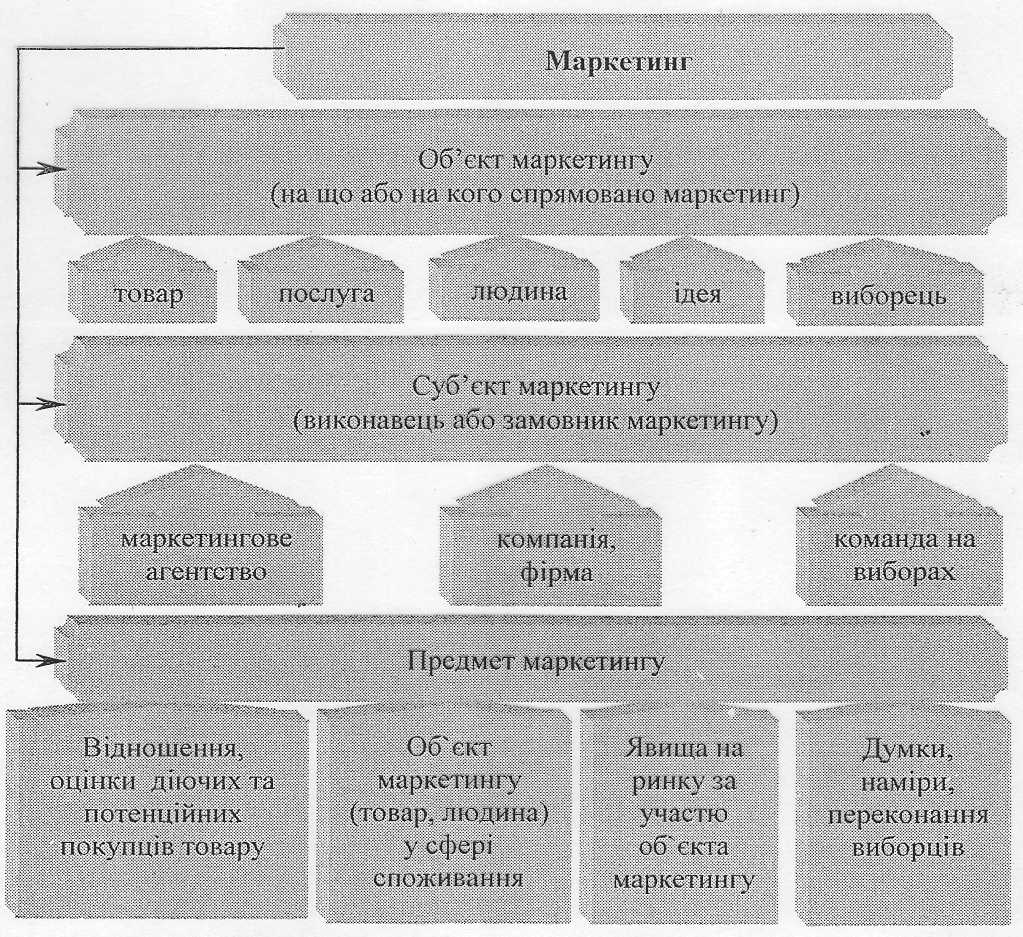 Особливістю маркетингу товарів сільськогосподарського виробництва (агромаркетингу) є те, що він охоплює наступні стадії дослідження:
• вивчення потреб і прогнозування попиту;
• вивчення асортиментної політики та розробка виробничої програми;
• вивчення каналів товароруху і організація збуту.
Найбільш ефективним є застосування маркетингу при розробці стратегії збутової діяльності, стимулюванні збуту і організації рекламної діяльності.
Продукція агропромислового комплексу різноманітна, що обумовлює використання більш численних маркетингових підходів у виробництві та розподіленні в порівнянні з маркетингом в торгівлі і галузях промисловості.
Маркетинг у сфері виробництва сільськогосподарської продукції обумовлений деякими особливостями, пов'язаними:
• з природними умовами виробництва, врожайністю і інтенсивністю використання сільськогосподарських земель;
• значимістю виробленого товару, що визначає особливі вимоги до його виробництва, зберігання і транспортування;
• розбіжністю часу виробництва продукції та її споживання;
• сезонним характером виробництва;
• різноманіттям форм власності в системі АПК, що висуває особливі вимоги до методів маркетингових досліджень;
• наявністю різних організаційно-правових форм господарювання (АТ, ТОВ, фермерські господарства та ін.);
• тривалістю циклу виробництва і споживання сільськогосподарської продукції, яка ускладнює прийняття правильних маркетингових рішень в конкурентній боротьбі, задоволення запитів споживачів щодо якості товару;
• більш високою чутливістю і сприйнятливістю агромаркетінга в порівнянні з іншими системами маркетингу;
• порівняно невисоким рівнем наукових розробок у сфері маркетингової діяльності.
Система агромаркетингу відрізняється від систем інших видів маркетингу більш високою відчутністю, сприятливістю, адаптивністю, самоорганізацією та самоуправлінням. Така особливість агромаркетингу пояснюється тим, що по-перше, попит споживача має палітру детермінованих і стохастичних потреб, запитів, інтересів, тому система агромаркетингу повинна обов'язково задовольнити первинні потреби і гнучко реагувати на некеровані запити та інтереси; по-друге, існує гостра конкуренція на ринку сільськогосподарської продукції з причини ідентичності товарів; по-третє, виробництво багатьох видів сільськогосподарської продукції залежить від умов погоди, отже, необхідна самоорганізація системи агромаркетингу, від рівня і швидкості адаптивності якої залежить результативність агробізнесу; по-четверте, система агромаркетингу повинна швидше адаптуватися до державних та інших директивних рішень які відображають різноманітність конкурентних організаційно-правових норм.
Сучасні особливості розуміння управлінських та економічних процесів в аграрному виробництві в переважній більшості випадків не мають можливостей прикладного застосування здобутків розвитку теорії маркетингу через низку факторів, як об’єктивного, так і суб’єктивного характеру. 
По-перше, це пов’язано з тим, що існує безліч визначень даної категорії, які стосуються різних сфер діяльності підприємства, окремі з визначень пристосовані до різних галузевих напрямів тощо. 
По-друге, постійний розвиток в економічній системі зумовлює необхідність внесення змін у сформовані стратегії провадження маркетингової діяльності, при чому одразу виникає найпростіша проблема поєднання теорії та практики – неможливість швидкого реагування в аграрній сфері через особливості виробничого циклу. 
По-третє, відсутність кваліфікаційного персоналу для запровадження маркетингу у виробничо-комерційну діяльність аграрників.
ЗАВДАННЯ ДЛЯ САМОСТІЙНОЇ РОБОТИ
Тенденції розвитку маркетингу в Україні
Законодавство, що регулює маркетингову діяльність в Україні
Відмінність аграрного маркетингу від споживчого маркетингу